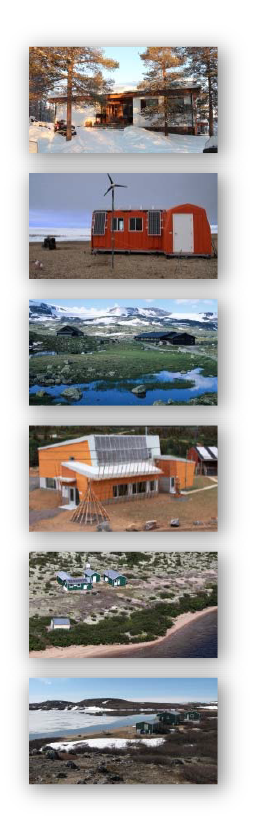 INTERACT/AMAP SeminarArctic contaminants and plastic monitoringWaste handling
INTERACT/AMAP seminar, 10 March 2021
Simon Wilson, Elmer Topp-Jørgensen, Marie Arndal, Morten Rasch
1
Programme

17:00: Opening and introduction to seminar (Morten Rasch)

Session on Arctic contaminants and plastic monitoring 
17:10: AMAP Arctic contaminant and plastic monitoring programmes (Simon Wilson)
            - Short into to AMAP monitoring programme in general (Simon Wilson)
            - Short introduction to ‘contaminant screening’ methods (Katrin Vorkamp)
            - Short introduction to practical issues, guidelines and protocols (Pernilla 
                Bohlin Nizzetto)
            - Introduction to WP8 survey form (attached) and request for Station Managers
              to complete this (Simon Wilson)
2
Programme (continued)

Session on Waste handling 
18:10: Waste handling at INTERACT Stations (Elmer Topp Jørgensen) 
            - Waste handling system at Toolik Field Station, Alaska (Donie Bret-Harte)
            - Government guidelines for waste handling at temporary field camps in
              Greenland (Janne Fritt-Rasmussen/Kim Gustavson)
18:40: Designing a survey on resource use and waste handling at INTERACT stations  
            (Elmer Topp-Jørgensen)

18:55: New SMF products of relevance to the topic (Morten Rasch)

19:00: Closing of seminar (Morten Rasch)
3
Books in pipeline or recently published

INTERACT Images of Arctic Science
INTERACT Science Stories II 
INTERACT Communication and Navigation Guidebook
INTERACT Reducing the Environmental Impacts of Arctic Fieldwork
INTERACT Reducing the Environmental Impact of Arctic Research Stations
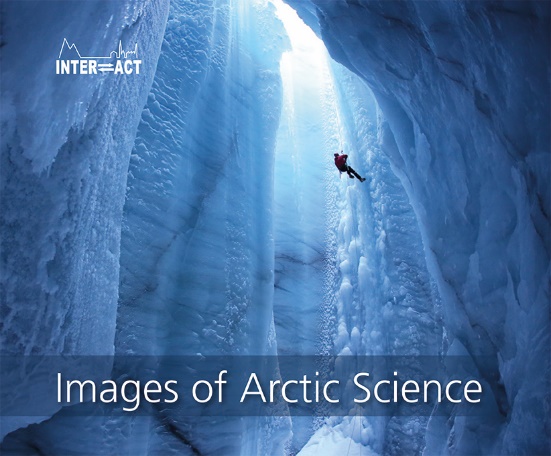 4
INTERACT Reducing the Environmental Impacts of Arctic Fieldwork

Content:

About this book
1 Planning your fieldwork
2 Transport
3 At the research station
4 In the field
5 After the fieldwork
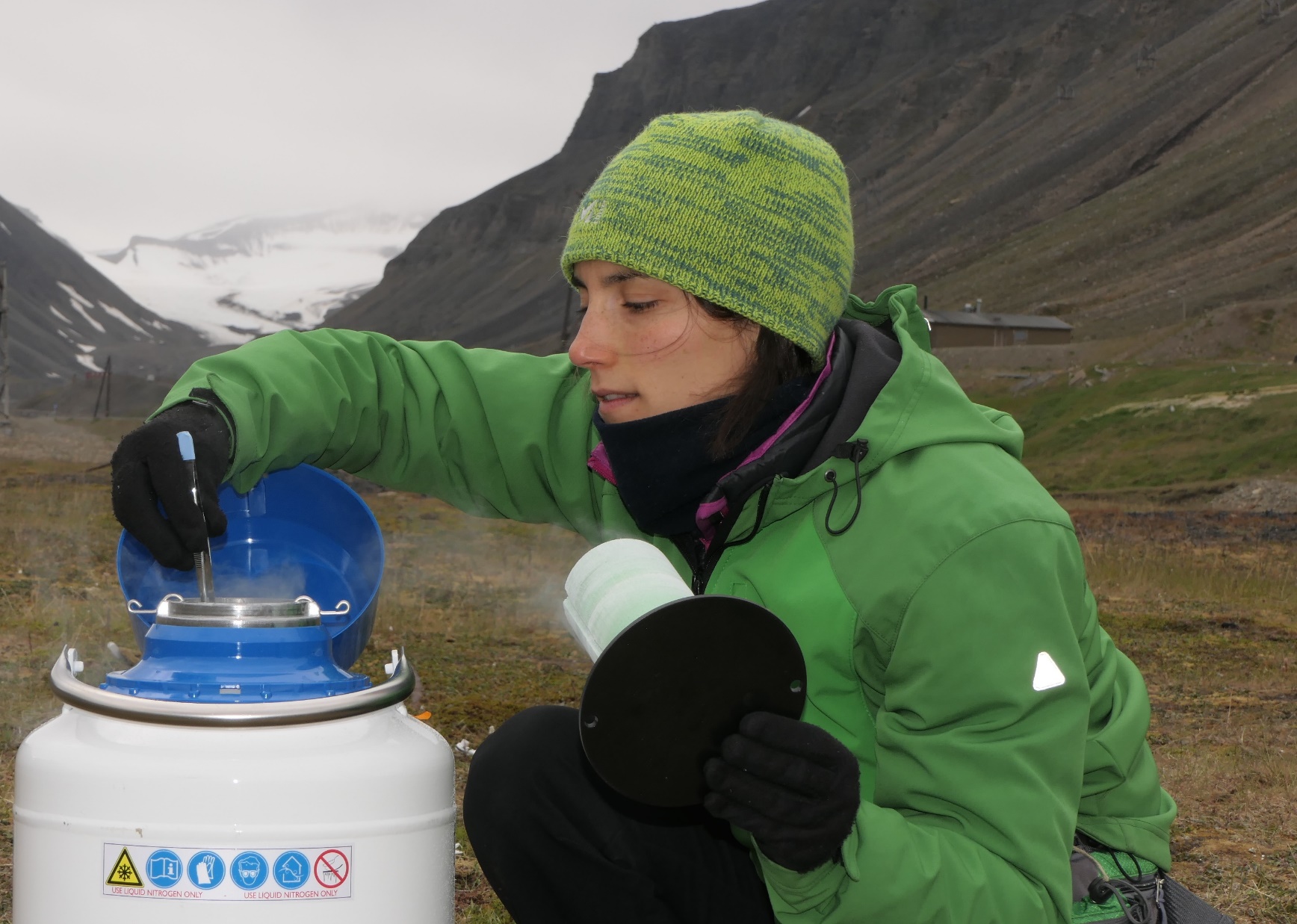 5
INTERACT Reducing the Environmental Impact of Arctic Research Stations

Content:

About this book
1 Environmental management 2 Infrastructure and logistics3 Energy4 Water5 Solid wasteAppendices
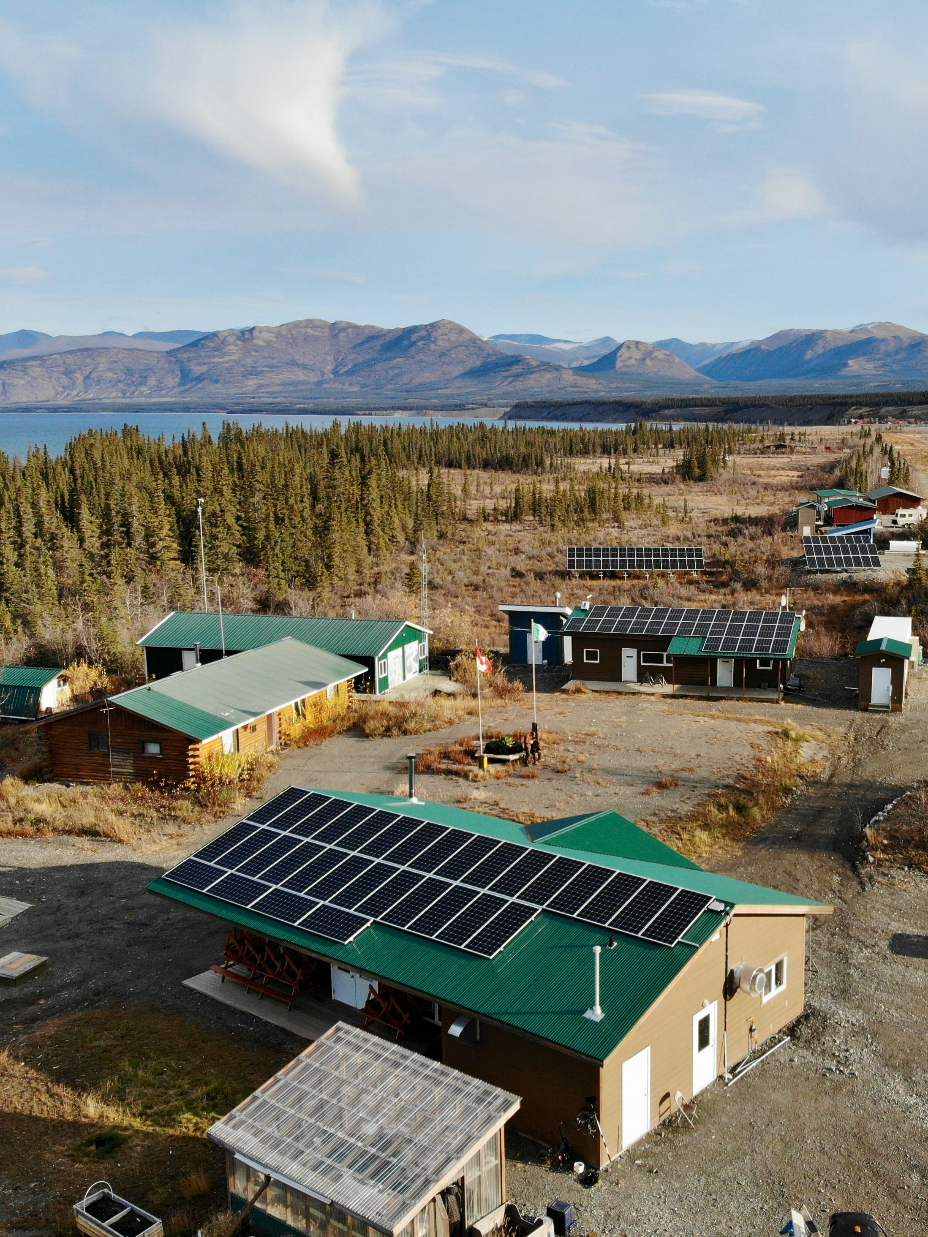 6
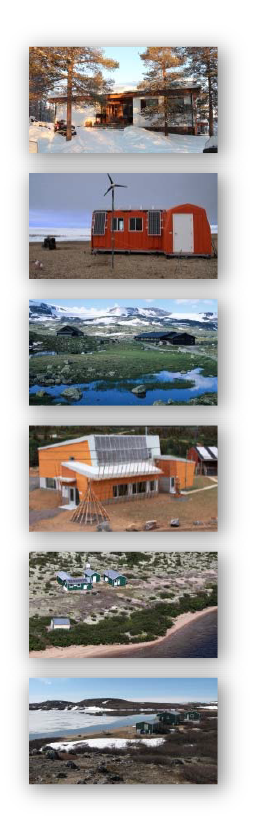 Let’s INTERACT
7